Native Americans
Unit 2: Part I
Essential Understanding
Students will explore the myths and realities of life among various Native American Nations in North America prior to exploration of the New World
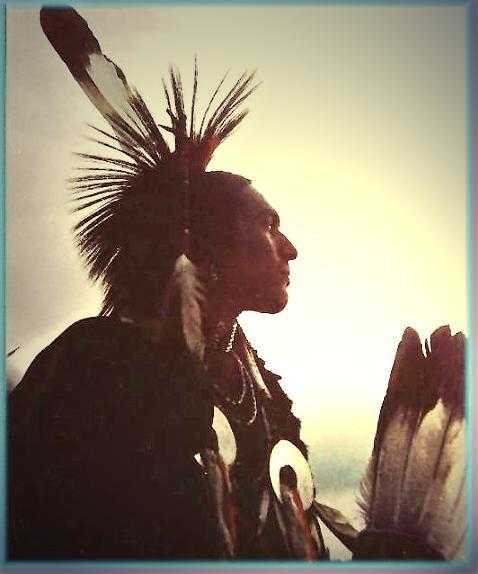 Stereotypes
How are Native Americans viewed in the media?
Declaration of Independence
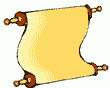 …He has excited domestic insurrections amongst us, and has                                   endeavoured to bring on the inhabitants of our frontiers, the merciless Indian Savages, whose known rule of warfare, is an undistinguished destruction of all ages, sexes and conditions.
From the beginning there were negative stereotypes…
Why do you think Thomas Jefferson used the terms 
“Merciless” and “Savages” to refer to the Native Americans?
What does this show about Native American and Colonial
relations?
Definition
Stereotypes: fixed impressions, exaggerated or preconceived ideas about particular social groups, usually based solely on physical appearance.
Define Stereotypes in your own words.  Give an example of stereotyping in our school or community. Explain your answer.
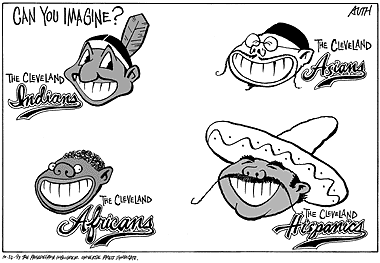 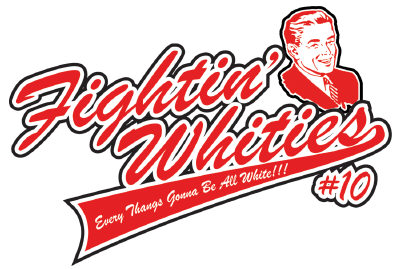 Stereotypes:
Stereotypes                         Realties
1. Native Americans are all alike.
There are 520 culturally distinct tribes.
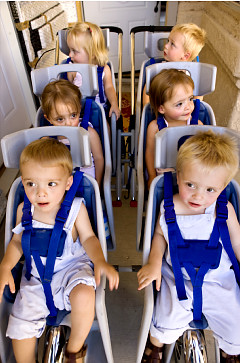 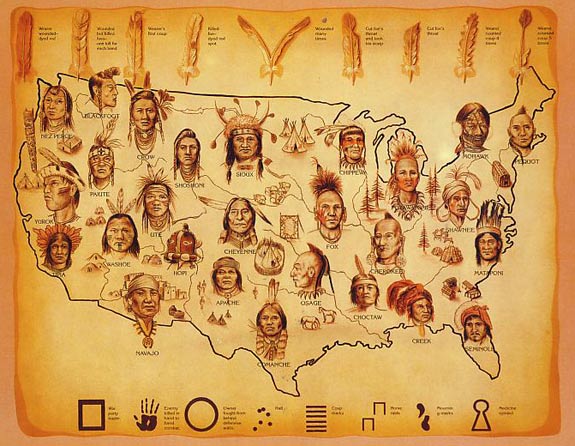 Stereotypes:
2. Native Americans were conquered because they were inferior.
Stereotypes                         Realties
Conquered because of lack of immunity to diseases.
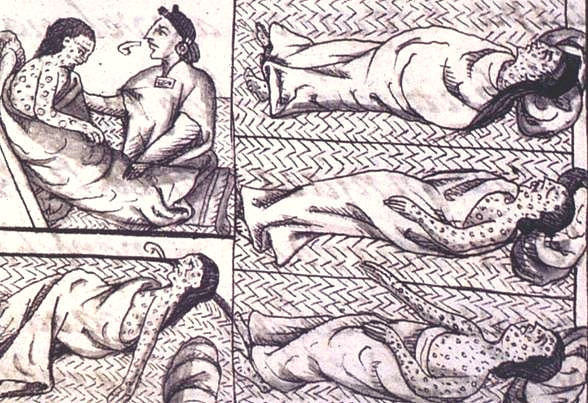 Stereotypes:
Stereotypes                         Realties
Native Americans civilized; cultures were different than European culture.
3. Native Americans were not civilized until Europeans came.
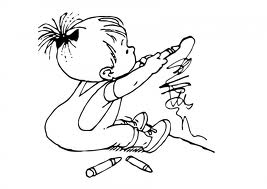 Stereotypes:
Stereotypes                         Realties
In some Native cultures, women often wielded considerable power.
4. All Native Americans did not value or empower women.
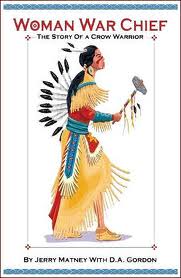 Stereotypes:
Stereotypes                         Realties
5. Native Americans had no religion.
Deeply religious; own religions.
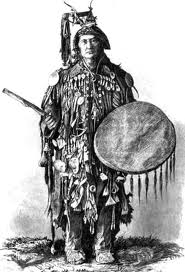 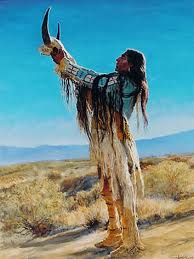 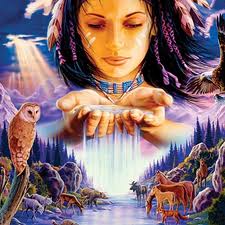 Stereotypes:
Stereotypes                         Realties
6. Native Americans are a vanished race.
3 million by 2010 census.
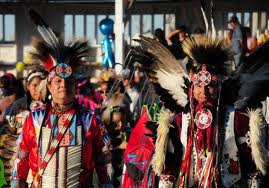 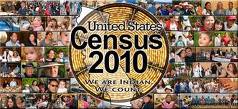 Stereotypes:
Stereotypes                         Realties
Not confined to reservations; few wear braids, ride horses, live in teepees (tipis).
7. Native Americans are confined to reservations, live in tipis, wear braids, and ride horses.
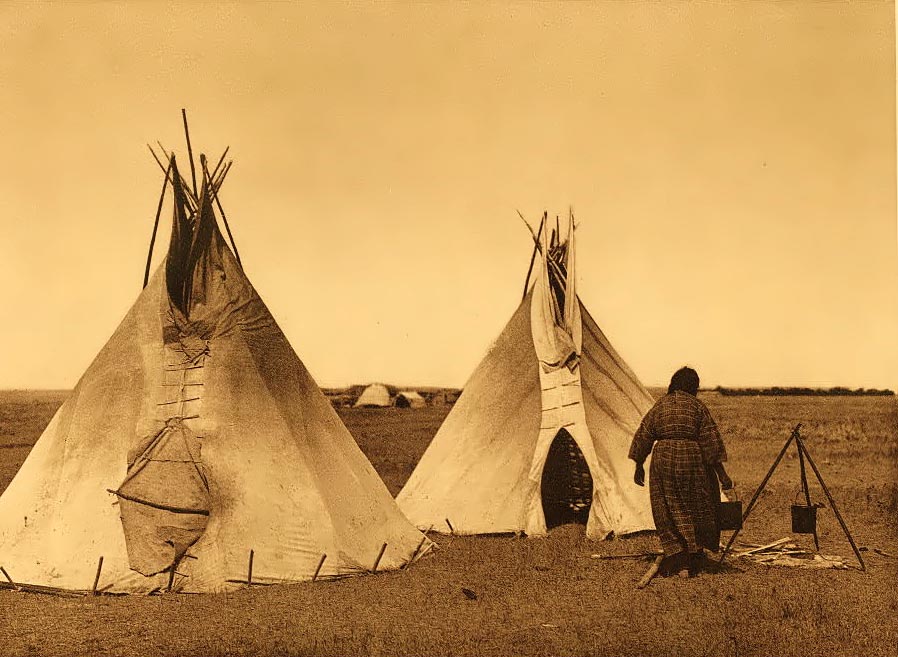 Stereotypes:
Stereotypes                         Realties
8. Native Americans know the histories, languages, and cultural aspects of their own tribe and all other tribes.
Few know all the info on their own tribe, let alone all of the others.
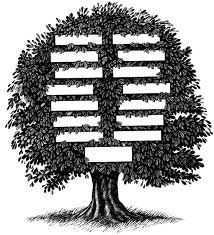 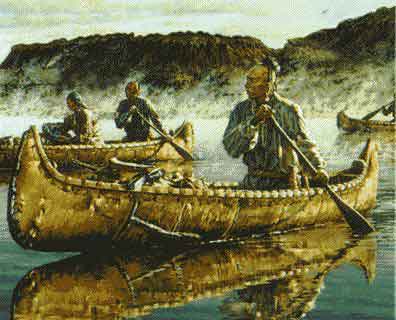 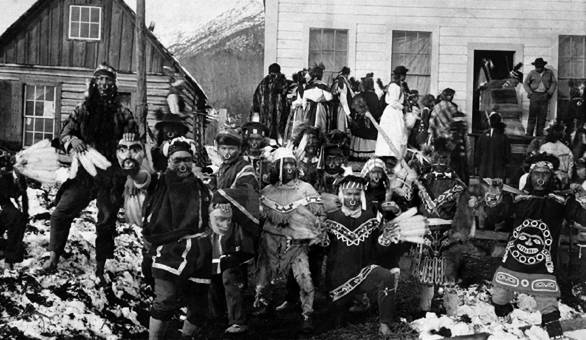 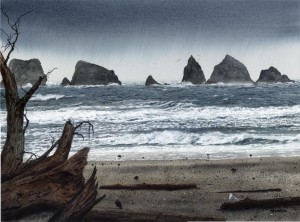 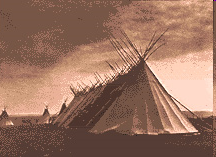 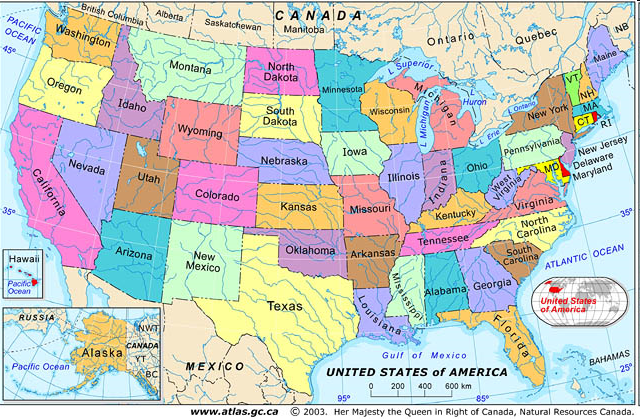 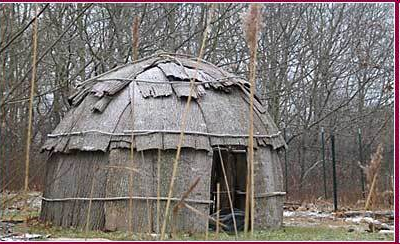 Northwest Coastal
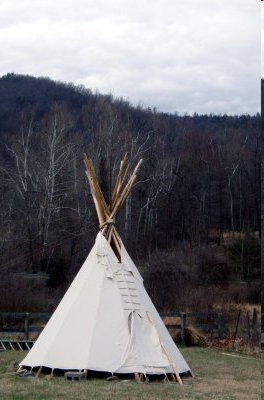 Eastern Woodland
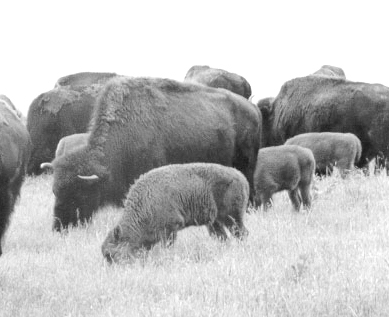 Plains
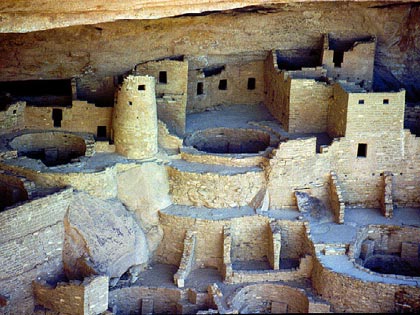 Southwest
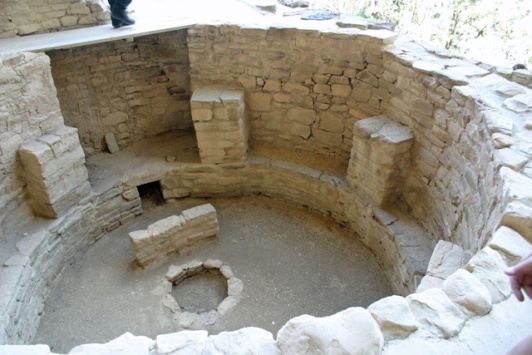 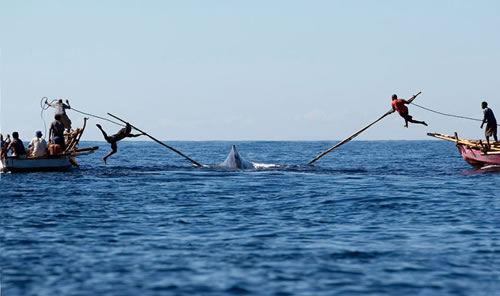 Inuit
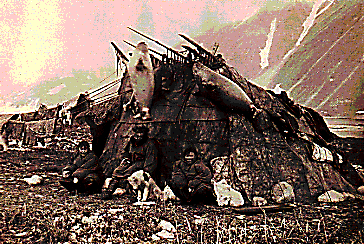